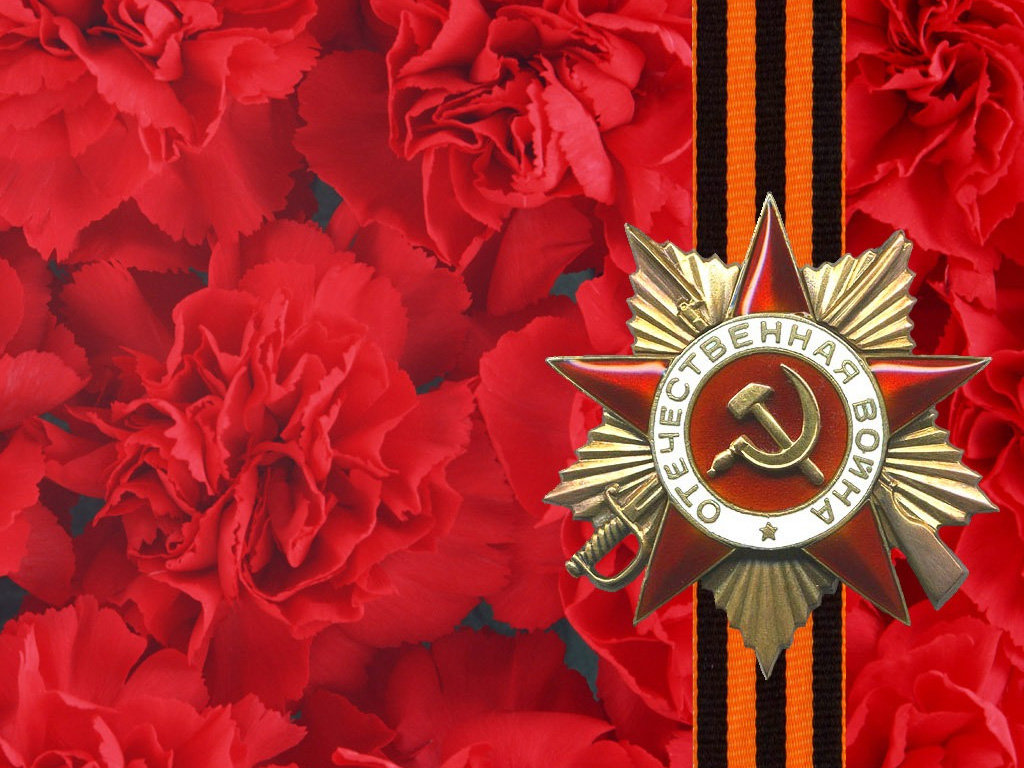 Бессмертный полк
Учитель-логопед: Пачкова Л.А.
ВОЙНА
У каждой страны, у каждого народа бывают такие моменты в истории,
 такие времена, когда наступают тяжелые испытания. 
Чтобы их достойно пройти, нужно много усилий всех людей 
и большая вера в то, что любимая Родина, 
Родина-мать, все преодолеет. 
Такое тяжелое испытание выпало и на долю
 нашего народа, когда началась великая война. 
Ее назвали Отечественной
В июле 1941 года мой дед Кирсанов Иван Иванович добровольцем ушёл на фронт.
Через месяц бабушка получила одно единственное письмо и фото.
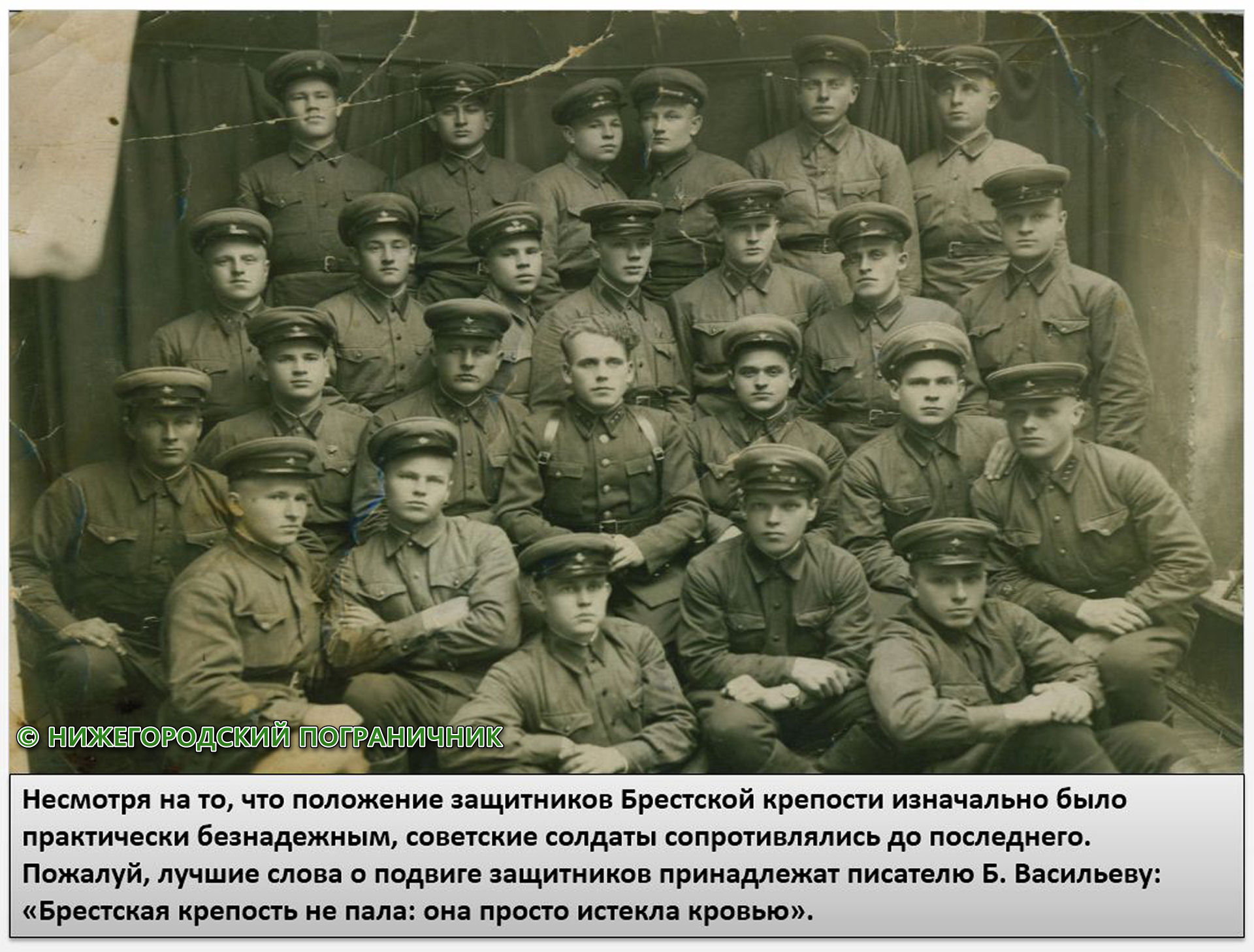 В июле 1941 года мой дед Кирсанов Иван Иванович добровольцем ушёл на фронт.
Через месяц бабушка получила одно единственное письмо и фото.
Дед не вернулся,он пропал без вести.
Однажды мы всей семьёй смотрели документальный фильм и мой отец узнал своего отца который сидел с другими бойцами на машине
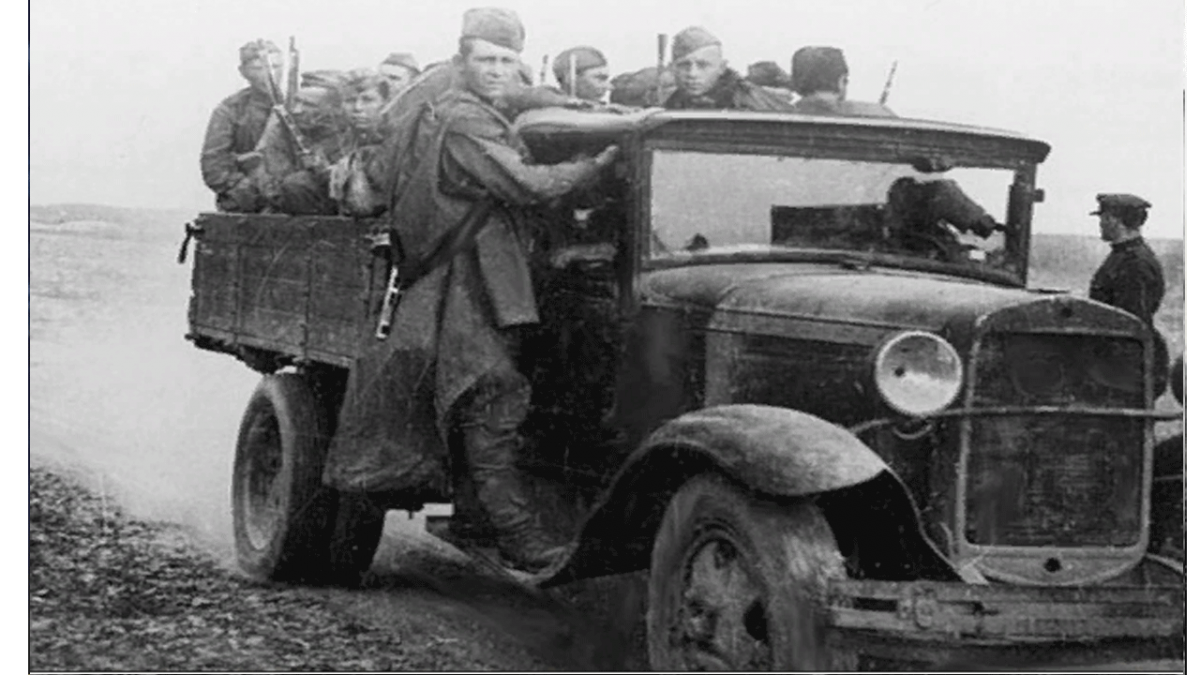 Приснилось мне, приснилось мне,
Как будто я на той войне.
Вдруг вижу — папа мой,
Такой смешной, такой худой
И совершенно не седой,
Среди разрывов и огня
Идет, не зная про меня.
Приснилось мне, приснилось мне —
Я папу видел на войне.
Идет куда-то в сапогах,
Не на протезах — На ногах. П. Давыдов
Он сделал запрос, а через год нам прислали письмо, что найден житон на имя Кирсанова Ивана Ивановича уроженца ст.Афипской Краснодарского края в Брестской крепости.
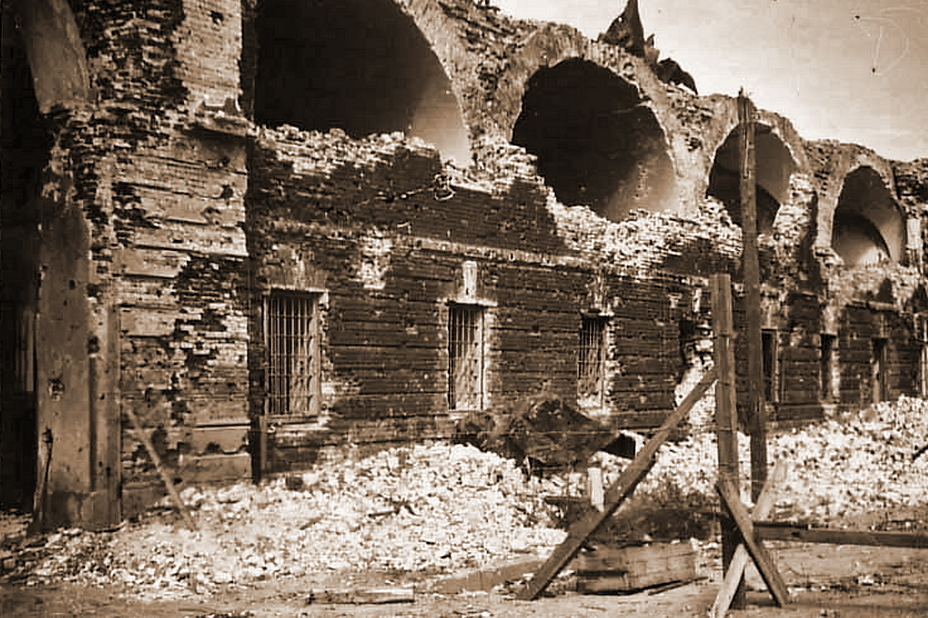 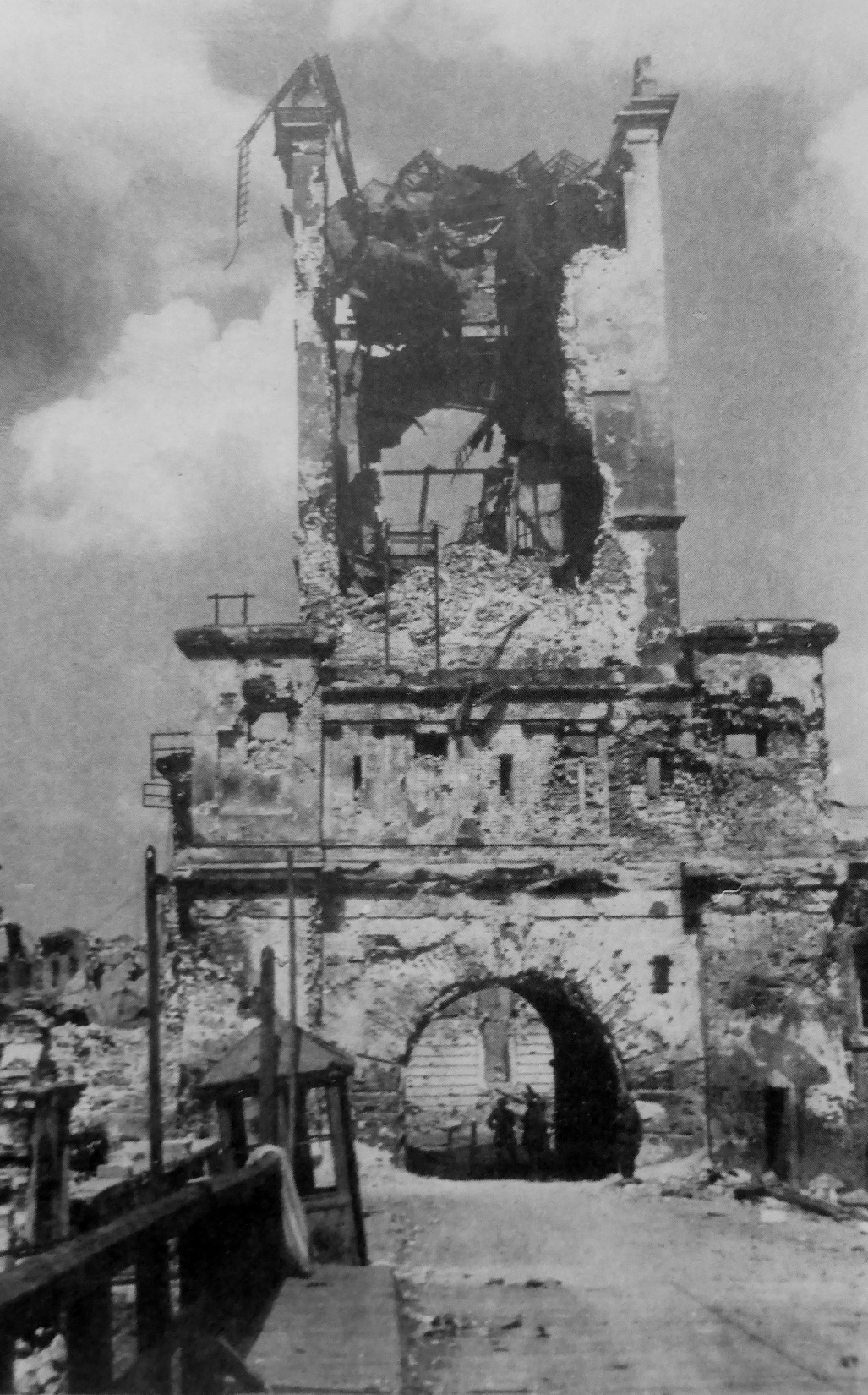 На священной земле легендарного БрестаГде несет свои воды стремительный БугВ ряд плакучие ивы стоят как невестыСвоих верных мужей потерявшие, вдругВ вечной скорби немой эти черные вдовыИ уносит их слезы речная волнаЛики этих невест не по-женски суровыВедь их девичье счастье украла войнаЗдесь, у Холмских ворот, возле самой границыГде стоял гарнизон, где гремели боиВ грозном небе пылали сурово зарницыСотни доблестных, славных солдат полегли